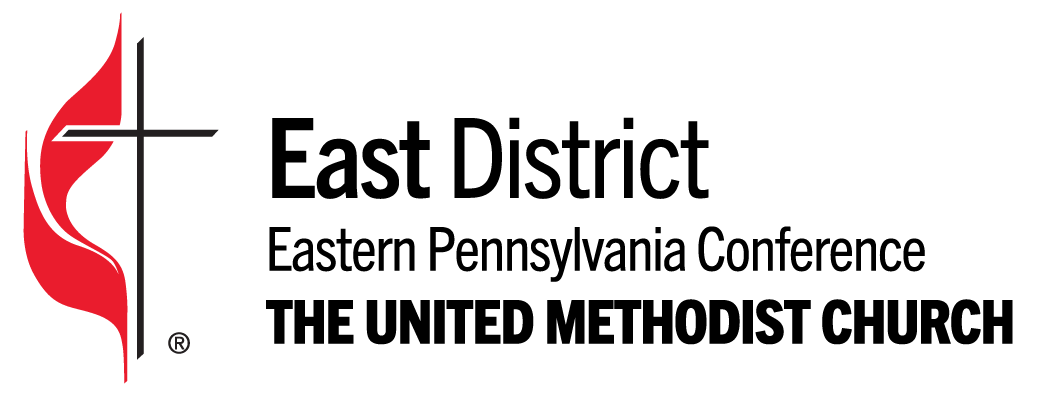 DISTRICT CONFERENCE 
APRIL 18, 2021
Welcome
District Lay Leader
Mrs. Karen Fisher
Incoming  District Lay Leader
CLM Carol Gibson
Effective July 1, 2021
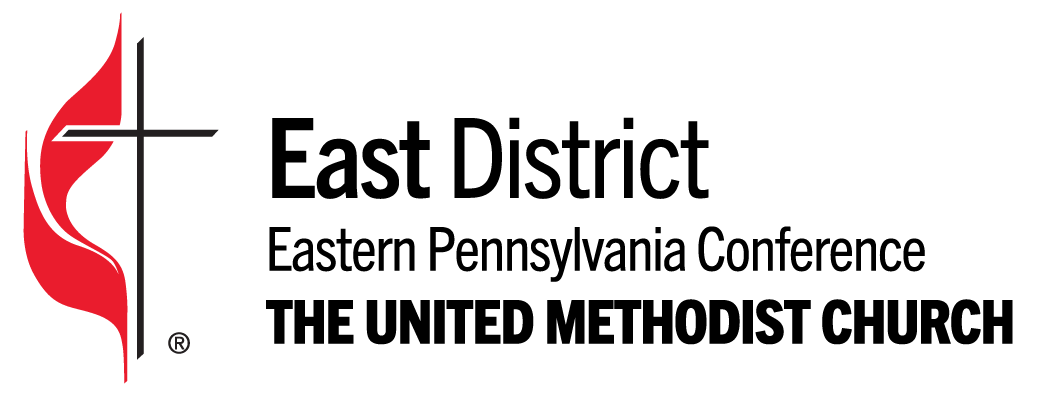 Greeting and Opening Prayer
Rev. Dr. Andrew L. Foster, III
District Superintendent
East District
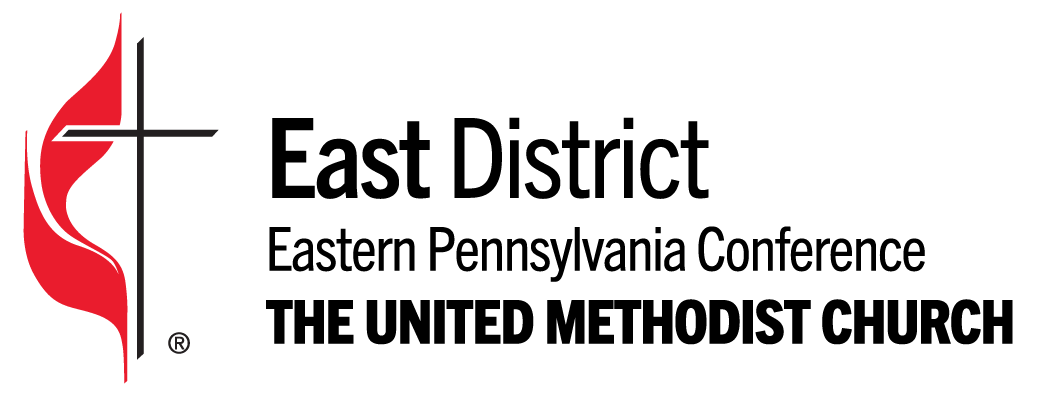 Connectional Ministries
The Rev. Dawn Taylor-Storm
Director of
Connectional Ministries



https://prezi.com/v/kelvsqmg31zj/
District Recognitions
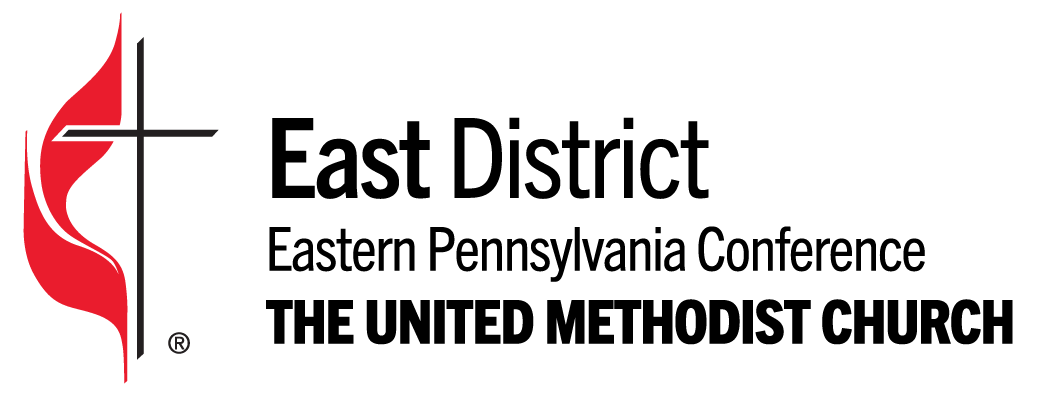 Retiring Clergy
Rev. Wendy Bellis. Morrisville UMC
Rev. James Carver (Jan 1, 2021), North Wales: Sanctuary UMC
Rev. Lilian Cotto, Hatboro: Lehman Memorial and Office of Latino Ministries
Rev. Fred Day (Jan 1, 2021), UM Archives & History
Rev. John Lutz, Warminster: St Andrew’s
Rev. Heidi Silliman, New Berlinville: St. Andrew
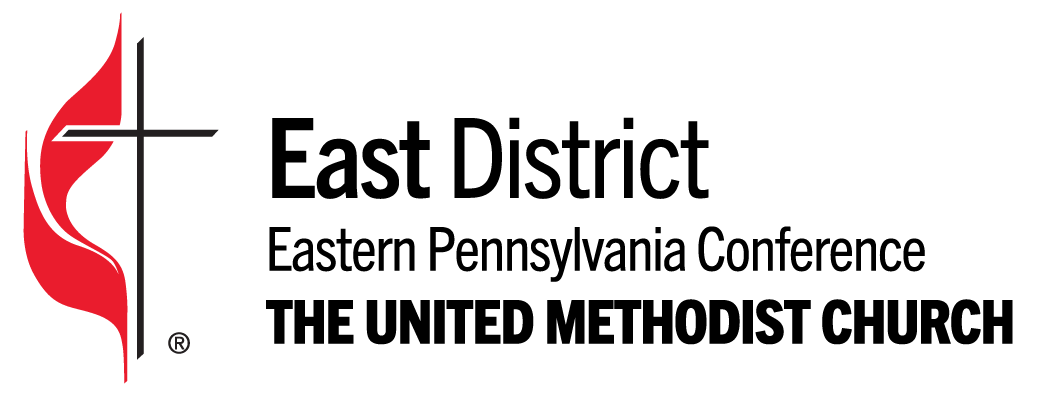 New Ordinations
Rev. Mark Salvacion, Commissioned Elder, Historic St. George’s UMC
Rev. Noe Gabe Lopez, Commissioned Elder, FUMCOG
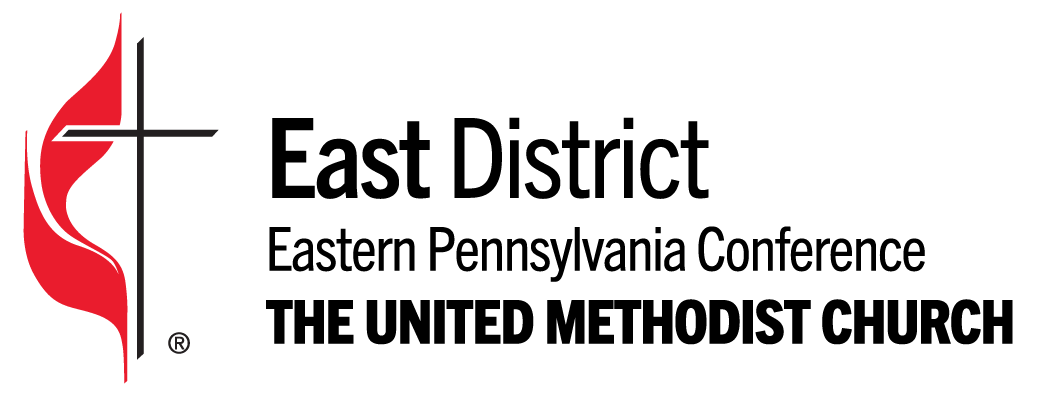 New Local Pastors
Rev. Terry Bridges, PTLP,  Mid-Town Parish UMC 	
Rev. Jennifer Crosby, PTLP, Haven Peniel
Rev. Joy Griffin, PTLP,  Tindley Temple UMC 
Rev. James LaMontagne, PTLP, Holmesburg UMC
Rev. Betty Murphy, PTLP, Warminster: St. Andrews UMC
Rev. Lori Reyes, PTLP,  Bridesburg UMC
Rev. Susan Velez, PTLP, Cornwells Heights UMC
Certified Lay Minister GraduatesClass of 2020-2021
Denise Clark, St. John’s Ivyland
Carol Coleman, Bickley’s New Beginning
Jacqueline Mack, Bickley’s New Beginning
Shawn Mack, Bickley’s New Beginning
Marilyn Mason, Servants of Christ
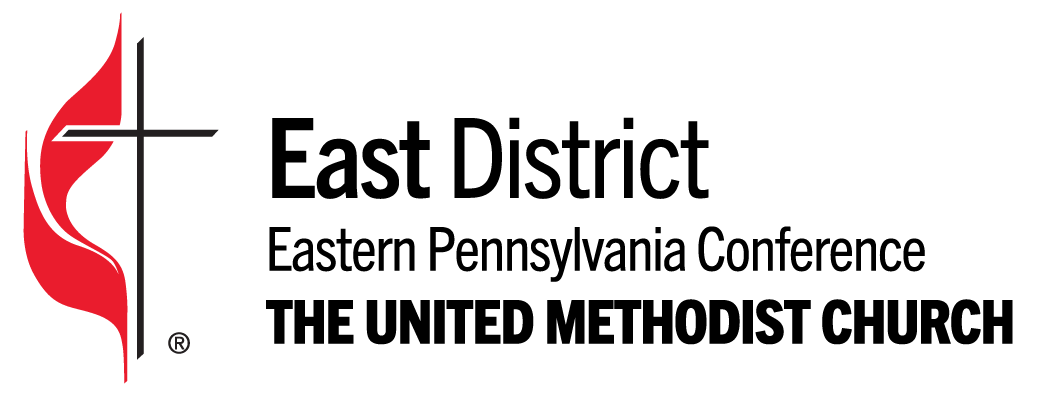 New Appointments as of 7/01/2021
Daniel Bobrowicz (Christ Servant Minister) lay supply - to serve Croydon: Wilkinson Memorial UMC
Rev. Towanda N.T. Connelly (Provisional Elder) to serve Morrisville UMC,
Rev. James Duckett (Retired Local Pastor) from Croydon: Wilkinson Memorial to serve Philadelphia: Emmanuel UMC
Rev. Lorraine Foster (Licensed Local Pastor) to serve North Wales, Sanctuary UMC (effective 1/1/21) DS Morton of the North district is the DS of record
Rev. William Gary George (Retired Elder) from Philadelphia: Emmanuel UMC to serve Philadelphia: Green Lane UMC
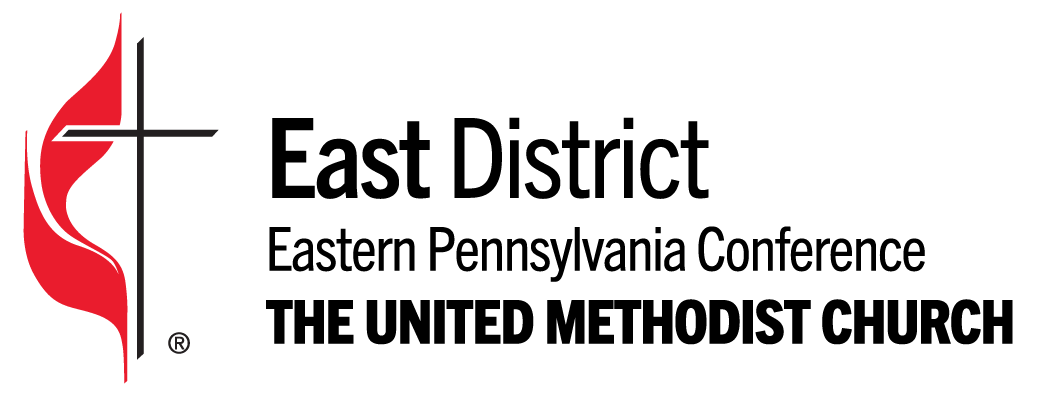 New Appointments as of 7/01/2021
Rev. Marcia Lincoln-Heinz (Elder) from: Kensington Old Brick & Fox Chase UMC to Yardley UMC 
Elouise Nedwood (Certified Lay Minister, Lay Supply) to: Church of the Redeemer UMC 
Rev. David Piltz (Licensed Local Pastor) from Valley Forge UMC, Drexel Campus Minister Open Door Christian Community, Conference Youth and Young Adults Ministry Coordinator to: Warminster: St. Andrews UMC
Rev. Navin Satyvarata (Elder) from Salem UMC: Allentown to serve Philadelphia: Church of the Good Shepherd 
Rev. Julia Singleton (Elder) from Christ UMC Middletown to serve Fox Chase UMC
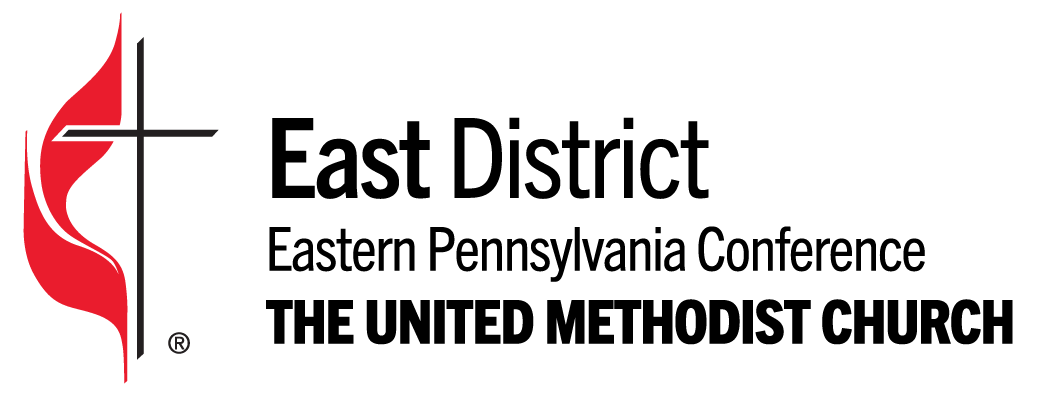 New Appointments as of 7/01/2021
Rev. Steward Warner (Elder) from Orwigsburg: Salem UMC to serve Lansdale: First UMC 
 Rev. Joy Griffin (Licensed Local Pastor) to serve Tindley Temple UMC 
 Rev. Betty Murphy (Licensed Local Pastor) to serve  Warminster: St. Andrews UMC
 Rev. Jennifer Crosby (Licensed Local Pastor), to serve  Haven Peniel UMC
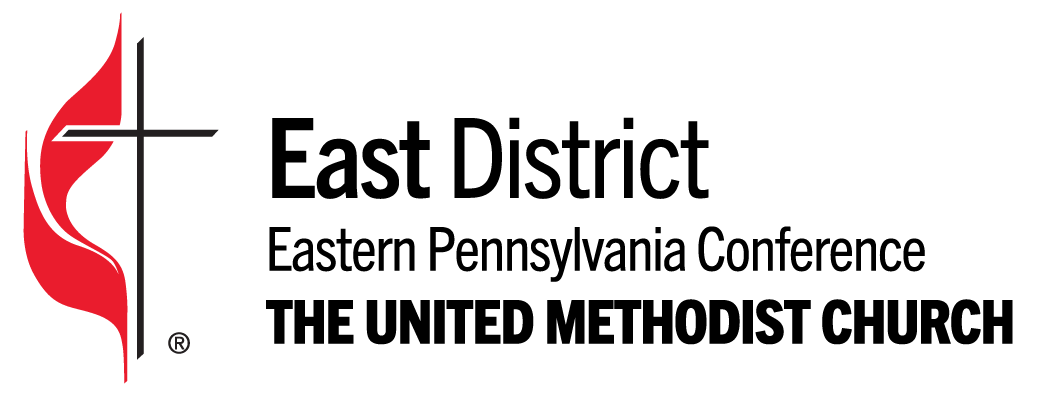 Celebration of Connectional Giving
Rev. Dr. Andrew L. Foster, III
District Superintendent
East District
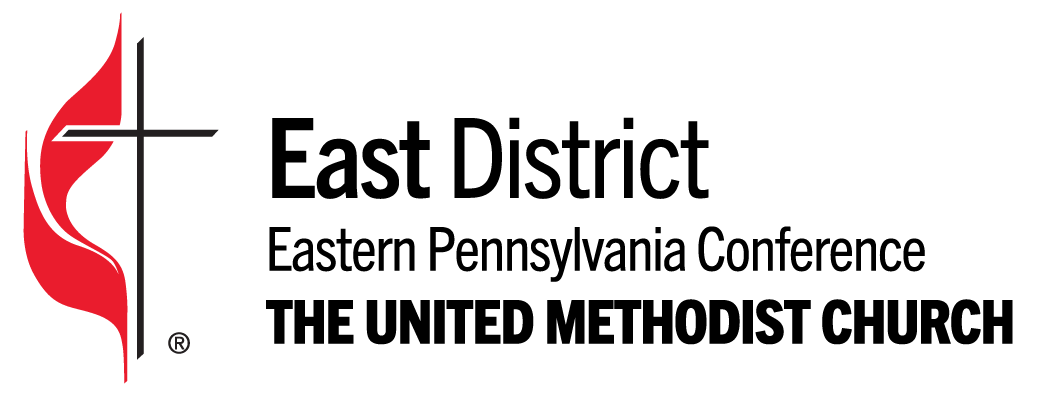 100% Paid to General Church and World Service Fund 2020
Ivyland: St. John's
Bristol: First
Phila.: El Mesias
Bensalem
Bristol: Harriman
Cornwells Heights: Cornwells
Doylestown
Fairless Hills: First
Fallsington
Huntingdon Valley
Morrisville
Newtown
Phila.: Bickley's New Beginning
Phila.: Bridesburg
Phila.: Fox Chase
Phila.: FGM: Frankford Memorial
Glenside: Lighthouse Korean
Phila.: Wissinoming
Scottsville
Ambler: Calvary
Lafayette Hill: Messiah
Bethel Hill
New Berlinville: St. Andrew
Conshohocken
Glenside: Lighthouse Fellowship
Hatboro: Lehman Memorial
Jarrettown
Montgomery Square
North Wales: Sanctuary
Phila.: Kensington (Old Brick)
Phila.: Mid-Town Parish
Phila.: Summerfield/Siloam
Phila.: Green Lane
Phila.: Roxborough, Ridge Avenue
Springtown: Salem
Perkasie: First
Telford: Grace
Warminster: St. Andrews
Phila.: Trinity
Phila.: Arch Street
Fairless Hills: Christ
Zionsville: Salem
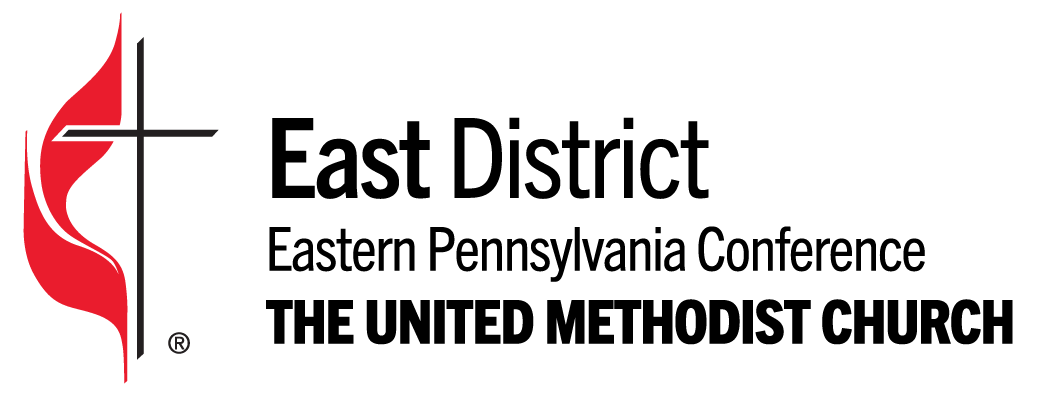 2021 Equalizing Lay Delegates
17. Brian Dalbow, Lansdale: Christ
18. Irene Dickinson, Lansdale: Christ
19. Ken Dickinson, Lansdale: Christ
20. Katie Donnelly, Phila: Arch St
21. Walter D. Dziuk, Phila: Church of the Good Shepherd
22. Amy Eckert, Lafayette Hill: Messiah
23. Jess Eden, Fallsington
24. William Ewing, Phila: FUMCOG
25. Dennis Fisher, Somerton
26. Ebenezer George-Stone, Fairless Hill: Christ
27. Pat Adams, Phila: Emmanuel
28. Jeannette Gussom, Phila: Bickley's New Beginning
29. Denise J. Harris, Yardley
30. Ethel K. Hibbs, Newtown
31. Michael Hutchinson, Washington Crossing
32. Jeanyne James, Phila: Mt. Zion
33. Suzette James, Phila: Mt. Zion
1. Manny Abalo, Morrisville 
2. Regina Bedell, Phila: Arch St. 
3. Denise Beecher, Glenside Lighthouse 
4. Carl Boyd, Phila: Janes Memorial
5. Karen Boyd, Phila: Bickley's New Beginning 
6. Leslie T. Brown, North Wales: Bethel Hill 
7. Bill Bryan, Langhorne 
8. Albert Burgess, Levittown: Emilie
9. Matthew Calderone, Levittown: Emilie
10. Valerie Carrero, FGM: St. Thomas 
11. Pat Miller, New Berlinville: St. Andrews
12. Dr. William Cole, Lansdale: First 
13. Carol Coleman, Phila: Bickley's New Beginning
14. John Wesley Coleman, Servants of Christ
15. Andres Guillermo Cotto, Hatboro: Casa dePubelo
16. John Crapper, Jr., Phila: Tindley Temple
2021 Equalizing Lay Delegates
50. Judy A. Roth, Summerfield/Siloam
51. Andrew J. Rozek, Fairless Hills: Christ
52. Camile Sherlock, Lafayette Hill : Messiah
53. Dale Shillito, Phila: Arch St.
54. Paul Lucas, Jenkintown
55. Herman T.J. Stewart, Phila: Bickley's New Beginning
56. Donna J.K. Thomas, Bensalem
57. Leslie Thomas, Norristown: Haws Ave
58. Nathan Thomas, Phila: Janes Memorial
59. Georgeanne Toner, Scottsville
60. Jim Tucker, North Wales: Sanctuary
61. Herman Turnage, Phila: Mt. Zion
62. Susan Velez, Fallsington
63. Candace Carter, Phila: Church of the Good Shepherd
64. Sandra M. Wilson, Phila: Janes Memorial
65. Wilhelmina J. Young, Phila: Arch St.
34. Debra Kirby, Phila: FUMCOG
35. Clarita Anderman Krall, Phila: FUMCOG
36. Denise Leedom, Harrington: First
37. Richard Thompson, Phila: Bickley’s New Beginning
38. Mildred E. Lilly, Phila: Haven Peniel
39. Chantay Love Mason, Phila: Janes Memorial
40. VK Macwana, Morrisville
41. Marilyn F. Mason, Phila: Servants of Christ
42. Maurice Simmons, Phila: Tindley Temple
43. Elouise Nedwood, Phila: Mother African Zoar
44. Annette Onema-Orbach, Phila: FUMCOG
45. Ruth Portzline, Ivyland: St. Johns
46. Ken Price, Phila: St. George's
47. Arasu Rajaratnam, Huntingdon Valley
48. Barbara Revere, Phila: FUMCOG
49. Andrea Rodriguez, Hatboro: Casa dePubelo
Elections for Lay Equalizing Members for Annual Conference
This year the vote will on the nomination list as a whole.

There will be no nominations from the floor.

Polling will be open for 2 minutes, once you have cast
 your vote  please click the blue SUBMIT button.
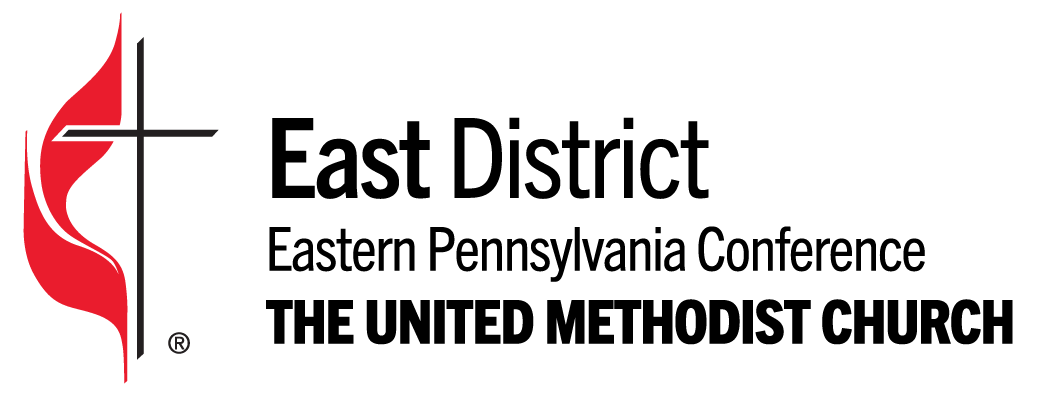 Board of Church and Location
Chairperson: Rev. Robert Strauss

Ex Officio:  Rev. Dr. Andrew Foster, III

Secretary:  Andy Rozek (L)
Members:
Leslie T. Brown (L)
Karen Fisher (L)
Gerald L. Ketterer (L)
Kenneth D. Kugel (L)
Maurice Simmon (L)
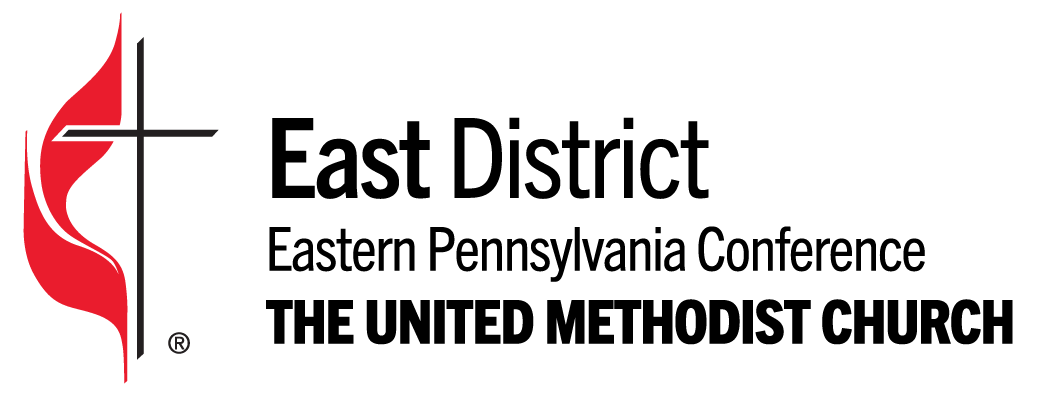 District Committee on Ordained Ministry
Members:
Rev. Alice Ann Bonham
Rev. Maryanne B. Ditter
Carol Gibson (L)
Rev. Don Keller
Jean E Kershaw (L)
Rev. Nancy M. Ludwig
Adair Ruff (L)
Karen Fisher (L)
Chairperson:
Rev. Dr. Michael Roberts Sr.
Ex Officio:
Rev. Dr. Andrew Foster, III
Registrar:
Rev. Nancy Ludwig
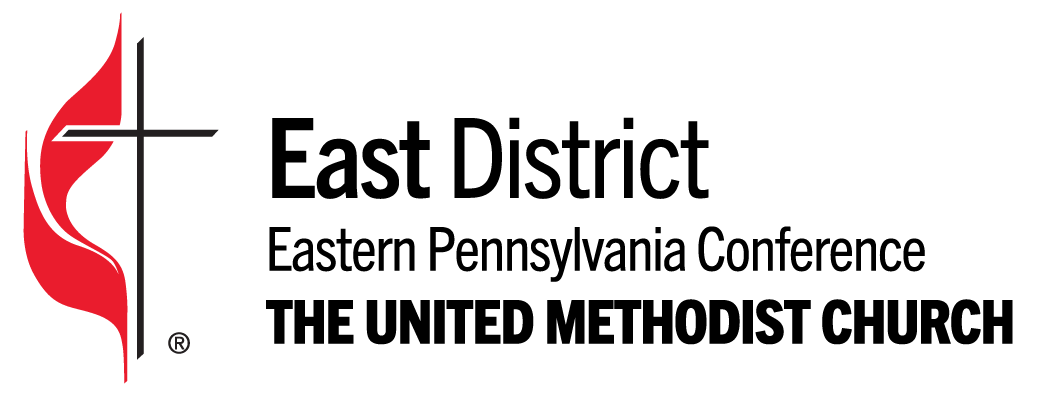 District Committee on Superintendency
Chairperson:
Rev. Jackie A, Stewart
Ex Officio: Rev. Dr. Foster

Members:
Denise Beecher
Rev. John Brice
Rev. John Coleman
Carol Gibson (L)
Rev. Narie L. Grayson
Karen Fisher (L)
Rev. Carlotta Madison
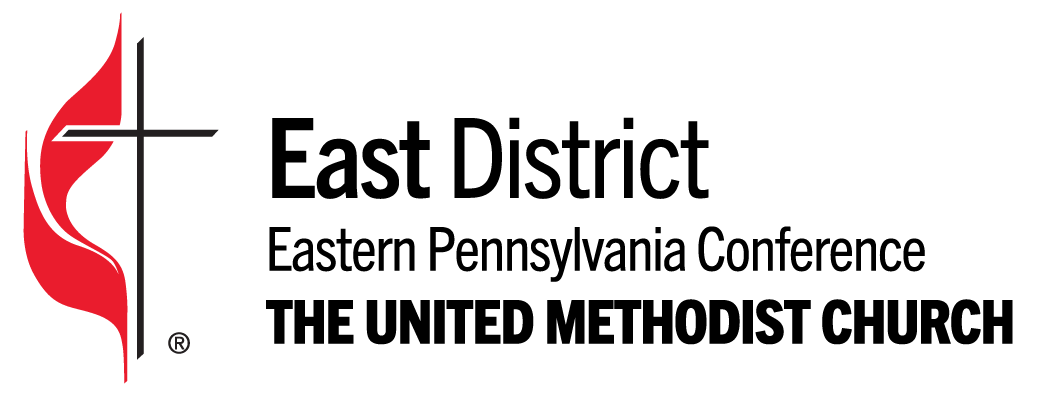 2021 Annual Conference Resolutions(https://www.epaumc.org/resources/2021-annual-conference-resolutions/)
2021-01 CRSP
2021-02 Increasing PSR
2021-03 Housing Allowance
2021-04 Advance Specials
2021-05 Discontinue First UMC of Perkasie
2021-06 Distribution of 2553 Funds
2021-07 Discontinue Asbury UMC of Norristown
RESOLUTION #2021 - 01 Pertaining to the Adoption Agreement to the Clergy Retirement Security Program (CRSP) for the Year 2022 Presented by Barry Rose, President Board of Pension and Health Benefits
BE IT RESOLVED, that the Adoption Agreement for the Clergy Retirement Security Program shall be applicable to the Eastern Pennsylvania Annual Conference and, unless another date is specified below, shall be effective as of January 1, 2022. The Clergy Retirement Security Program shall be the base retirement plan for the clergy persons under Episcopal appointment including deacons and members of other denominations serving at the conference, church, charge, conference responsible unit, conference controlled entity including clergy on medical leave receiving Comprehensive Protection Plan (CPP) disability benefits of the Eastern Pennsylvania Annual Conference in accordance to the plan adoption agreement beginning on January 1, 2022. Clergy persons on medical leave and not receiving Comprehensive Protection Plan (CPP) disability benefits are not eligible to participate in CRSP. 
FURTHER BE IT RESOLVED, that on January 1, 2021 the ministerial pension rate for past service prior to January 1, 1982 shall be set at $515.00 and the personal contributor’s annuity derived from pre-1982 contributions shall apply toward the payment of the participants formula benefit; 
AND FURTHER BE IT RESOLVED, that the surviving spouse benefit shall be 70% of the participant’s formula benefit; 
AND FURTHER BE IT RESOLVED, that the Board of Pension and Health Benefits is authorized to make annual deposits at the end of each calendar year as required by the General Board of Pension and Health Benefits for the purpose of funding for past service prior to January 1, 1982.
RESOLUTION #2021 - 02Pertaining to the Advanced Funding of the Past Service Rate for Pre-82 Participants for the Year 2023 Presented by Barry Rose, President Board of Pension and Health Benefits
WHEREAS, the Board of Benefits froze the Past Service Rate for our Pre-82 Pension Annuitants at $502 until the successful completion of the Capital Campaign to bring us to 100% funding, remaining at that level for 5 years, and 
WHEREAS, the Capital Campaign has ended, and the year-end payment to Wespath in December of 2020 increased our status to 100% funded, barring market fluctuations, and 
WHEREAS, General Conference 2012 approved a resolution enforcing the pre-payment of any future increases to the Past Service Rate; 
WHEREAS, the Past Service Rate for Eastern Pennsylvania is among the lowest in the denomination; 
BE IT RESOLVED, that the Annual Conference include an additional payment of approximately $300,000 along with any additional annual deposits at the end of December 2022 as required by Wespath for the purpose of funding for past service prior to January 1, 1982. 
AND FURTHER BE IT RESOLVED, that on January 1, 2023 the ministerial pension rate for past service prior to January 1, 1982 shall be set at $522.00 and apply toward the payment of the participants formula benefit.
RESOLUTION #2021 - 03Relating to Rental/Housing Allowances for Retired or Disabled Clergypersons Presented by Barry Rose, President Board of Pension and Health Benefits
WHEREAS, the religious denomination known as The United Methodist Church (the “Church”), of which this Conference is part, has in the past functioned and continues to function through ministers of the gospel (within the meaning of Internal Revenue Code section 107) who were or are duly ordained, commissioned, or licensed ministers of the Church (“Clergypersons”); 
WHEREAS, the practice the Church and of this Conference was and is to provide active Clergypersons with a parsonage or a rental/housing allowance as part of their gross compensation; 
WHEREAS, pensions or other amounts paid to retired and disabled Clergypersons are considered to be deferred compensation and are paid to retired and disabled Clergypersons in consideration of previous active service; 
WHEREAS, the Internal Revenue Service has recognized the Conference (or its predecessors) as the appropriate organization to designate a rental/housing allowance for retired and disabled Clergypersons who are or were members of this Conference. 
THEREFORE BE IT RESOLVED, that an amount equal to 100% of the pension or disability payments received from plans authorized under The Book of Discipline of The United Methodist Church (“the Discipline”), which includes all such payments from Wespath during the year 2022 by each retired or disabled Clergyperson who is or was a member of the Conference, or its predecessors, be and hereby is designed as a rental/housing allowance for each such Clergyperson; and
RESOLUTION #2021 - 03Relating to Rental/Housing Allowances for Retired or Disabled Clergypersons Presented by Barry Rose, President Board of Pension and Health Benefits (continued)
BE IT FURTHER RESOLVED, that the pension and disability payments to which this rental/housing allowance applies will be any pension or disability payments from plans, annuities, or funds authorized under the Discipline, including such payments from Wespath and from a commercial annuity company that provides an annuity arising from benefits accrued under a Wespath plan, annuity, or fund authorized under the Discipline, that result from any service a Clergyperson rendered to this Conference or that a retired or disabled Clergyperson of this Conference rendered to any local church, annual conference of the Church, general agency of the Church, other institution of the Church, former denomination that is now a part of the Church, or any other employer that employed the Clergyperson to perform services related to the ministry of the Church, or its predecessors, and that elected to make contributions to, or accrue a benefit under, such a plan, annuity, or fund for such retired or disabled Clergyperson’s pension or disability as part of his or her gross compensation. 
NOTE: The rental/housing allowance that may be excluded from a Clergyperson’s gross income in any year for federal income tax purposes is limited under Internal Revenue Code section 107(2) and regulations there under to the least of: (1) the amount of the rental/housing allowance designated by the Clergyperson’s employer or other appropriate body of the Church (such as this Conference in the foregoing resolutions) for such year; (2) the amount actually expended by the Clergyperson to rent or provide a home in such year; or (3) the fair rental value of the home, including furnishings and appurtenances (such as a garage), plus the cost of utilities in such year.
RESOLUTION 2021 - 04RESOLUTION to the 2021 ANNUAL CONFERENCE SESSIONResolution relating to Advance Special Applications Presented by Eastern Pennsylvania Conference Global Ministries Team
WHEREAS, the Conference Advance Special is a program of ministry which can seek funds from a local church that keeps its financial commitments to the Conference and General Church in full in the previous year’s budget and has a desire to extend its support of the mission of the church through designated giving; and 
WHEREAS, a list of Conference Advance Specials would resource local churches, either in need of support for their programs and ministries, or local churches eager to extend their support of the mission of the church; and 
WHEREAS, practicality indicates a change in the time period covered by a list of conference advance specials to as soon as possible after they are approved; 
THEREFORE, BE IT RESOLVED, that the following programs and ministries of the annual conference having completed the appropriate applications, be designated as a list of Conference Advance Specials for the year July 1, 2021 through June 30, 2022. Person Responsible for Presenting Resolution: Barbara Drake, Conference Secretary of Global Ministries.
RESOLUTION 2021 - 04RESOLUTION to the 2021 ANNUAL CONFERENCE SESSIONResolution relating to Advance Special Applications Presented by Eastern Pennsylvania Conference Global Ministries Team (continued)
AMIGOS COMMUNITY CENTER OF CASA DEL PUEBLO…………………… $10,000 Applicant: Rev. Lilian L. Cotto 300 York Road, Hatboro, PA 19040 lucreciacotto3@gmail.com Program Director: Juan Suarez 215-254-0225 (c) Casa del Pueblo is the Latino ministry of Lehman Memorial UMC in Hatboro. Amigos Community Center has been a dream of Casa del Pueblo, and was granted the approval of the 501c3 status in 2020. Outreach programs include ANAWIM Music School, GED classes in Spanish, ESL classes, The Tent of Meeting Tutoring Program, housing referrals, translation, clothing bank referrals, food, diapers for mothers in need, medical and dental referrals with transportation for appointments, adoption of 10 immigrant families at a time as they arrive from the border and need everything for survival, family counseling, and immigration services. New programs include distribution of COVID Educational kits, bi-weekly distribution of food together with healthy information in each bag of food, and workshops for parents on how to navigate the school system.
RESOLUTION 2021 - 04RESOLUTION to the 2021 ANNUAL CONFERENCE SESSIONResolution relating to Advance Special Applications Presented by Eastern Pennsylvania Conference Global Ministries Team (continued)
COKESBURY SUMMER READING AND LUNCH PROGRAM …………………$4,000 Applicant: Sandra M. Cislo 307 Market Street, Marcus Hook, PA 19061 610-416-5112. 610-485-6162, smcislo@yahoo.com This is a ministry of Cokesbury UMC, which provides free lunch and educational support/educational resources for children who live in the high poverty areas of Marcus Hook, Trainer, and Lower Chichester. Recognizing that education can be the key to unlocking the chains of poverty, this ministry encourages children to read over the summer in order to avoid the educational setback associated with summer break. Because school lunch is often the only nutritionally sound meal that children in poverty receive, and because it is not available in the summer, a healthy lunch is provided along with education by certified teachers and trained instructional assistants. This program has been offered for 9 years and is partly funded by the PA Department of Education’s Summer Food Service Program. Support from sister churches allows for the continuation of the program.
RESOLUTION 2021 - 04RESOLUTION to the 2021 ANNUAL CONFERENCE SESSIONResolution relating to Advance Special Applications Presented by Eastern Pennsylvania Conference Global Ministries Team (continued)
LIBERIA EDUCATION PROJECT ……………………………………………………$7,100 Applicant: Dennis L. Fisher, Board of Directors Chairperson 13073 Bustleton Ave., Philadelphia, PA 19116 dkfisher@comcast.net, 215-673-2745, 215-356-3193, www.liberiaeducationproject.org The Liberia Education Project (LEP) is a non-profit corporation bringing educational opportunities to the people of Liberia, West Africa. The Board of Directors is composed of members of Somerton UMC, primarily. LEP has been supported by other EPA congregations, including St. John’s Ivyland, UMC of the Redeemer, Frankford Memorial UMC, and First UMC of Germantown. The volunteer Executive Director is Jacob Madehdou, from Liberia, who attends Somerton UMC. Activities since 2009 include renovating a small rural church into a one-room schoolhouse, the Ghenwein Mission School; building a 4- room school, and later enlarging it to 6 rooms; digging a well; and building a bathroom with flushable toilets. During the Ebola outbreak, when schools were closed, the teachers became Ebola trainers to educate people in rural villages, where no known Ebola deaths occurred. Now, LEP has about 180 students, from pre-K to 6th grade, and funds salaries for 5 certified teachers and 5 other staff members. The current need for funds is to build a multipurpose building with kitchen, dining room, food storage area, and two rooms for teacher lodging. The goal is to enable LEP to participate in Mary’s Meal, an NGO feeding program, aimed at keeping children in school by providing meals. LEP/USA has committed $7083 toward the total cost of $11,643 for the building
RESOLUTION 2021 - 04RESOLUTION to the 2021 ANNUAL CONFERENCE SESSIONResolution relating to Advance Special Applications Presented by Eastern Pennsylvania Conference Global Ministries Team (continued)
LIGHT OF MARNIE ………………………………………………………………….. $10,000 Applicants: Jennifer and John Lafferty 315 Municipal Drive, Thorndale, PA 19372 John: 610-470-1369 JohnL@lightofmarnie.org. Jennifer: 610-766-0944 JenL@lightofmarnie.org SHALOCA Christian Academy is the perfect example of our Global Ministries “ABUNDANT HEALTH”, Our Promise to Children, Initiative. It is an elementary school with classes from Preschool to 8th grade, in Lower Johnsonville, Liberia, West Africa. The school has provided education for children for 13 years, and presently has 205 students, who receive elementary Christian education. Building expansion and bathrooms are completed. Work continues with the government to bring clean piped water to the school. In 2020 a much-needed day care has been added for preschoolers. Rev. James Coleman, an ordained Wesleyan pastor, founded the school when he was serving in Liberia. He is currently appointed to two churches in EPC on North District, and he makes trips regularly to Liberia to take school supplies, supervise the water project, and oversee the Liberian Director. He also regularly sends bags of rice to be distributed to the village. The goal is for the school to become self-sustaining so that funds raised here can go to additional projects. Light of Marnie has a Board of Directors in the USA, and SHALOCA has a Board of Directors in Liberia with United Methodist members in both locations. SHALOCA receives support from several United Methodist Churches.
RESOLUTION 2021 - 04RESOLUTION to the 2021 ANNUAL CONFERENCE SESSIONResolution relating to Advance Special Applications Presented by Eastern Pennsylvania Conference Global Ministries Team (continued)
LUMINA ……………………………………………………………………………. $10,000 Applicant: Correen M. Russo 20 E. Clay Street, Lancaster, PA 17602, 717-394-8412 (office), 717-808-8633 (cell), correen.lumina@gmail.com LUMINA serves nearly 1,000 economically disadvantaged individuals in Lancaster annually with the help of volunteers from over 50 local United Methodist churches. The program now has 4 focus areas: ● Children’s Ministries: weekly Kids’ Night discipleship programs, summer day camp, field trips, scholarships for residence camps. ● Nutrition/Cooking Education: free classes, food, and kitchen tools for low income adults, youth, and children to improve their health and quality of life. ● Affordable Housing: rehab of blighted city properties to become homes for low income families or permanent supportive housing for homeless families through a partnership with Manifest. ● Prison Meal Ministry: providing encouragement and hearty noon meals to inmates doing community service with our housing partnership.
RESOLUTION 2021 - 04RESOLUTION to the 2021 ANNUAL CONFERENCE SESSIONResolution relating to Advance Special Applications Presented by Eastern Pennsylvania Conference Global Ministries Team (continued)
SPIRITUAL RENEWAL MINISTRIES, INC. ……………………………………… $10,000 Applicant: Rev. Sara Davis-Shappell P.O. Box 724 Southeastern PA 19399, 610-873-8328, 610-613-6253 SpiritualRM@aol.com This ministry celebrates almost 30 years as a growing and integral part of EPC, providing retreats, spiritual direction, seminars, prayer circles, and preaching. Financial donations are used for scholarships to companion churches, groups, and individuals desiring to deepen their relationship with God in Jesus Christ and overcome racism, poverty, and injustice which are destructive to relationships with God, others, and self. Members of the conference clergy and laity make up the board of directors. Spiritual Renewal Ministries is honored to be offering retreats for persons in the ordination process as well as ordained clergy. The advance special status allows fund raising letters to be sent to churches in the conference reminding people of the significance of contributions that Spiritual Renewal Ministries makes to our spiritual lives. Note: Church treasurers are advised to remit contributions through the monthly remittance. Funds will then be forwarded to the approved Conference Advance Special.
Resolution #2021-05Relating to the Discontinuance of First UMC of PerkasieSubmitted by the East District of the Eastern Pennsylvania Annual Conference
WHEREAS, First United Methodist Church of Perkasie, located in Bucks County at 501 W. 5th Street, Perkasie, PA 18944 and has a proud history of ministering to the community in the borough of Perkasie, PA. WHEREAS, Stemming from the United Evangelical church, in 1891 and the Bridgetown Evangelical Church 1866 until 1917. According to the Perkasie Historical Society the Evangelical Association Church of Bridgetown was the first church building in the present Borough of Perkasie. This church became Bethel Evangelical in 1888. These Evangelical congregations provided the burial grounds with which we have been so closely associated with through the years. They also gave birth to not one but two camp meetings – the Perkasie Camp meeting and the Highland Park Camp meeting to which many of us are still attached. WHEREAS, two immediate predecessor congregations, Ebenezer United Evangelical Church & Bethel Evangelical, began their merger in 1924. WHEREAS, The church became a United Church named First Evangelical Church in 1928 under pastors Earle M. Slichter and C.E.Hess. the Rev. J. W. White served this Congregation until March 1929. The Rev. H. E. Fassnacht to 1931. The Rev. H. Franklin Schlegel to 1936. and The Rev.W.E. Pottieger to 1940. Under the tenure of The Rev. W. H. Christ from 1940 to 1947 the First Evangelical Church became the Evangelical United Brethren Church with denominational merger of the Evangelical church and the United Brethren Church in 1946.
Resolution #2021-05Relating to the Discontinuance of First UMC of PerkasieSubmitted by the East District of the Eastern Pennsylvania Annual Conference (continued)
The building we have worshipped in and we recognize today was built under the tenure of The Rev. Dr. Edward Rutledge Cook, S.T.D., who was appointed pastor April 28, 1947. After 30 years of faithful giving the members of the church broke ground on Palm Sunday, March 25, 1956. The stained glass windows, were sponsored by various families and active ministry groups within the congregation. The Sunday school classrooms, which were built, became a site of renewal for scouting and women’s ministries in the town of Perkasie. On the Day of the dedication, Superintendent of the East District, Rev. A. Hyden, preached the sermon “Marching Forward with Christ.” According to the written history the skies were clear that day and representatives from all over the conference and the town came to celebrate the new church opening. Since that time, The Evangelical United Brethren Church merged again in 1968 with The Methodist Church becoming First United Methodist Church.
Resolution #2021-05Relating to the Discontinuance of First UMC of PerkasieSubmitted by the East District of the Eastern Pennsylvania Annual Conference (continued)
WHEREAS, the special church/charge conference of First United Methodist Church of Perkasie, voted unanimously on Tuesday, November 10, 2020 presided by the district superintendent to discontinue the church; and 
WHEREAS, the District Superintendent has recommended the discontinuance of First United Methodist Church of Perkasie and transfer of membership to local United Methodist Churches in the area. 
WHEREAS the consent to discontinue has been granted by the presiding Bishop; the district superintendents, and the East District Board of Church Location and Building; and all proper Disciplinary requirements have been complied with; and 
THEREFORE, BE IT RESOLVED, that First United Methodist Church of Perkasie be discontinued effective December 31, 2020. BE IT FURTHER RESOLVED, that the Trustees of the Eastern PA Conference distribute any assets as result of the sale of the property of First United Methodist Church of Perkasie be distributed by Conference Trustees accordingly: 50% toward Cemetery Maintenance and 50% to be held in reserve by Conference Trustees. 
BE IT FURTHER RESOLVED that historical records be forwarded to the archives of the St. George’s United Methodist Church in Philadelphia, PA.
RESOLUTION #2021 – 6 Relating to the Distribution and Use of Funds Acquired as a Result of Para. 2553 Church DisaffiliationsPresented by Mary Catherine Miler, Chair of the Board of Trustees of Eastern Pennsylvania Conference
WHEREAS churches that disaffiliate under Para. 2553 are expected to pay monies based upon the formula in a disaffiliation agreement agreed to with the Board of Trustees of the Eastern PA Conference; 
WHEREAS clarification is needed as to how funds acquired from churches who disaffiliate under a disaffiliation agreement authorized by para. 2553 will be distributed: 
THEREFORE BE IT RESOLVED: Monies received under: Para. 4.a.ii, entitled “Unpaid Apportionments” will be used to pay apportionment related expenses; Para. 4.a.iii, entitled “Additional 12 Months Apportionments” will be used to pay apportionment related expenses; Para. 4.a.iv, entitled “Pro rata share of unfunded pension liability” will be used to pay unfunded pension liability; Para. 4.a.v, entitled “Pro rata share of unfunded retiree healthcare liability” will be used to pay unfunded retiree healthcare liability; Para. 4.a.vi.A, entitled “Ministry Transition Support Payment (estimated clergy costs through end of appointment year and maximum moving expenses for two moves per individual)” will be used to pay clergy costs through end of appointment year and maximum moving expenses for two moves per individual; Para. 4.a.vi.B, entitled “Missional Transition Support Payment (three-year average of non-real estate assets multiplied by percentage of church vote that did not vote for disaffiliation (i.e. abstentions and nays)” will be used at the discretion of the cabinet in the district of which the disaffiliating church was a member; Para. 4.a.viii, entitled “Unforgiven historical balances” will be applied to the category of which the historical balance is owed; Para. 4.b.i, entitled “Repay any loans to Conference Loan Fund (or other agency) will be distributed to the entity which is owed; Para. 4.b.ii, entitled “Repay any grant funds received in last 12 months will be distributed to the grantor; Para. 4.b.iii, entitled “Payment to Historic St. George’s” will be distribute to Historic St. George’s.
Resolution #2021-07 Relating to the Discontinuance of Norristown: Asbury United Methodist Church Submitted by the East District of the Eastern Pennsylvania Annual Conference
WHEREAS Asbury United Methodist Church, located in Montgomery County at 1441 Pine Street, Norristown, PA 19401 and has a proud history of ministering to the community in the borough of Norristown, PA. 
WHEREAS the first church built by Methodists in Norristown was constructed in the mid 1830's on the south side of Main Street below Arch Street. In 1854, when there was a division within the congregation over erecting a new building, half of the members split off and built the Oak Street Methodist Church at Oak and Church Streets. Three years later the remaining Main Street congregation moved into a new building constructed on Dekalb Street between Marshall and Airy Streets. It was named the First Methodist Episcopal Church 
WHEREAS, in 1875 the Oak Street Methodist Church established the West Norristown Mission at Marshall Street and Haws Avenue. Over time this mission grew to become the Haws Avenue Methodist Church. Its success resulted in a setback to the growth of the Oak Street congregation. By 1912 the lack of growth plus its close proximity to the First Methodist church prompted the District Superintendent to call for the closing of the Oak Street church, but the congregation decided instead to move to the steadily developing north end of the borough, so they purchased the lot at the corner of Pine and Freedley Streets. In 1920 they built the Oak Street Memorial Methodist Episcopal Church, which is the original part of our building.
Resolution #2021-07 Relating to the Discontinuance of Norristown: Asbury United Methodist Church Submitted by the East District of the Eastern Pennsylvania Annual Conference (continued)
WHEREAS there was a persistent desire among members of the congregation to reunite with the First M.E. Church. Through the leadership of pastors William May of Oak Street Memorial and William Shaw the two congregations merged on December 13,1928 to become Asbury Methodist Church. From that time until 1934 Asbury Church held services at the old First M.E. building on Dekalb Street, and the Pine Street building was rented to the Christian Science Church and the Church of the Nazarene. Land was purchased at the corner of Dekalb and Fornance Streets with the intent of building a new large church there, but it was not possible in these Depression years. The church also lost the Dekalb Street building. The result was that the Asbury congregation moved into our Pine Street building in November 1934. 
WHEREAS the District Superintendent has recommended the discontinuance of Asbury United Methodist Church of Norristown and transfer of membership to local United Methodist Churches in the area. WHEREAS the consent to discontinue has been granted by the presiding Bishop; the district superintendents, and the East District Board of Church Location and Building; and all proper Disciplinary requirements have been complied with; and 
THEREFORE, BE IT RESOLVED, that Asbury United Methodist Church of Norristown be discontinued effective April 1, 2021. 
BE IT FURTHER RESOLVED that the Trustees of the Eastern PA Conference distribute any assets as result of the sale of the property of Asbury United Methodist Church of Norristown be distributed by Conference Trustees accordingly: 50% toward Cemetery Maintenance of churches in the boundary of our conference and 50% to be held in reserve by Conference Trustees. 
BE IT FURTHER RESOLVED that historical records be forwarded to the archives of the St. George’s United Methodist Church in Philadelphia, PA.
Benediction
Rev. Dr. Andrew L. Foster, III
District Superintendent
East District
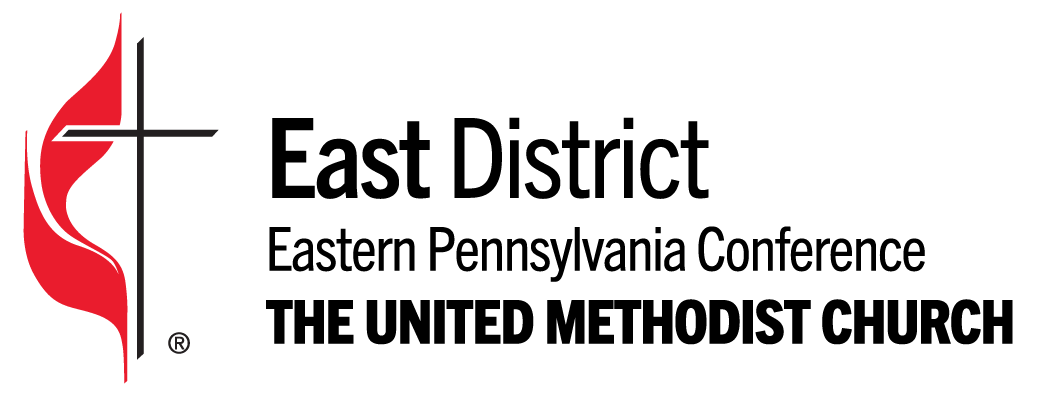